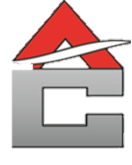 Контрольно-ревизионная деятельность
Изменения в части предоставления  отчетов о достижении значений результата предоставления субсидии
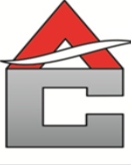 Порядок
№ 450-п от 27.09.2017 г.
Проект нового Порядка
 (действует по соглашениям  заключенным на 2025 год)
4.1. Получатель субсидии в срок до 1 апреля финансового года, следующего за отчетным годом, представляет в Агентство отчет о достижении значений Результата предоставления субсидии, а также по п. 4.4. Отчет о расходах Получателя субсидий, 
	Источником финансового обеспечения которых является субсидия, предоставляется организацией нарастающим итогом за 1, 2, 3 квартал в срок до 25 числа месяца следующего за отчетным кварталом, 4 квартал в срок до 01 апреля
3.1. Получатели субсидии ежегодно до 20 декабря отчетного года, путем направления на электронный адрес Агентства as420350@mail.ru предоставляют дополнительный отчет о наличии/отсутствии неурегулированной просроченной кредиторской задолженности за потребленные коммунальные ресурсы  по форме, установленной Соглашением. 
3.2 Агентство со дня получения дополнительного отчета, в течение 15 рабочих дней осуществляет проверку их полноты и правильности оформления в порядке, установленном Министерством.
3.3.В случае наличия у получателя субсидии неурегулированной просроченной кредиторской задолженности за потребленные коммунальные ресурсы, начисление и перечисление субсидии за декабрь месяц текущего года приостанавливается, в порядке, установленном подпунктом «ж» подпункта 3 пункта 2.17 настоящего порядка.
По соглашениям за 2024 год отчеты обязательно предоставляются!
Получатели субсидий, которым прекращено предоставление субсидии в текущем финансовом году
в течение 30 календарных дней со дня окончательного перечисления субсидии.
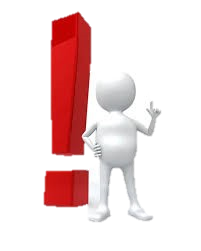 При переходе из способа финансового обеспечения затрат на возмещение недополученных доходов для организаций ФО:
Отчет о наличии/отсутствии просроченной кредиторской задолженности за потребленные коммунальные ресурсы в срок до 20 декабря отчетного года.
Отчет о наличии/отсутствии просроченной кредиторской задолженности за потребленные коммунальные ресурсы в срок до 20 декабря 2024 г.
Отчет о расходах Получателя субсидий, источником финансового обеспечения которых является субсидия за 3 квартал в срок до 25 октября 2024 г.
Отчет о достижении значений Результата предоставления субсидии за январь-октябрь (ноябрь)  2024 г. в течение 30 календарных дней со дня окончательного перечисления субсидии.
Отчет о достижении значений Результата предоставления субсидии за ноябрь-декабрь 2024 г.                                                        в срок до 1 апреля 2025 г.
Отчет о расходах Получателя субсидий, источником финансового обеспечения которых является субсидия за октябрь (ноябрь) 2024 г.
Форма Отчета о наличии/отсутствии просроченной кредиторской задолженности за потребленные коммунальные ресурсы
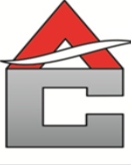 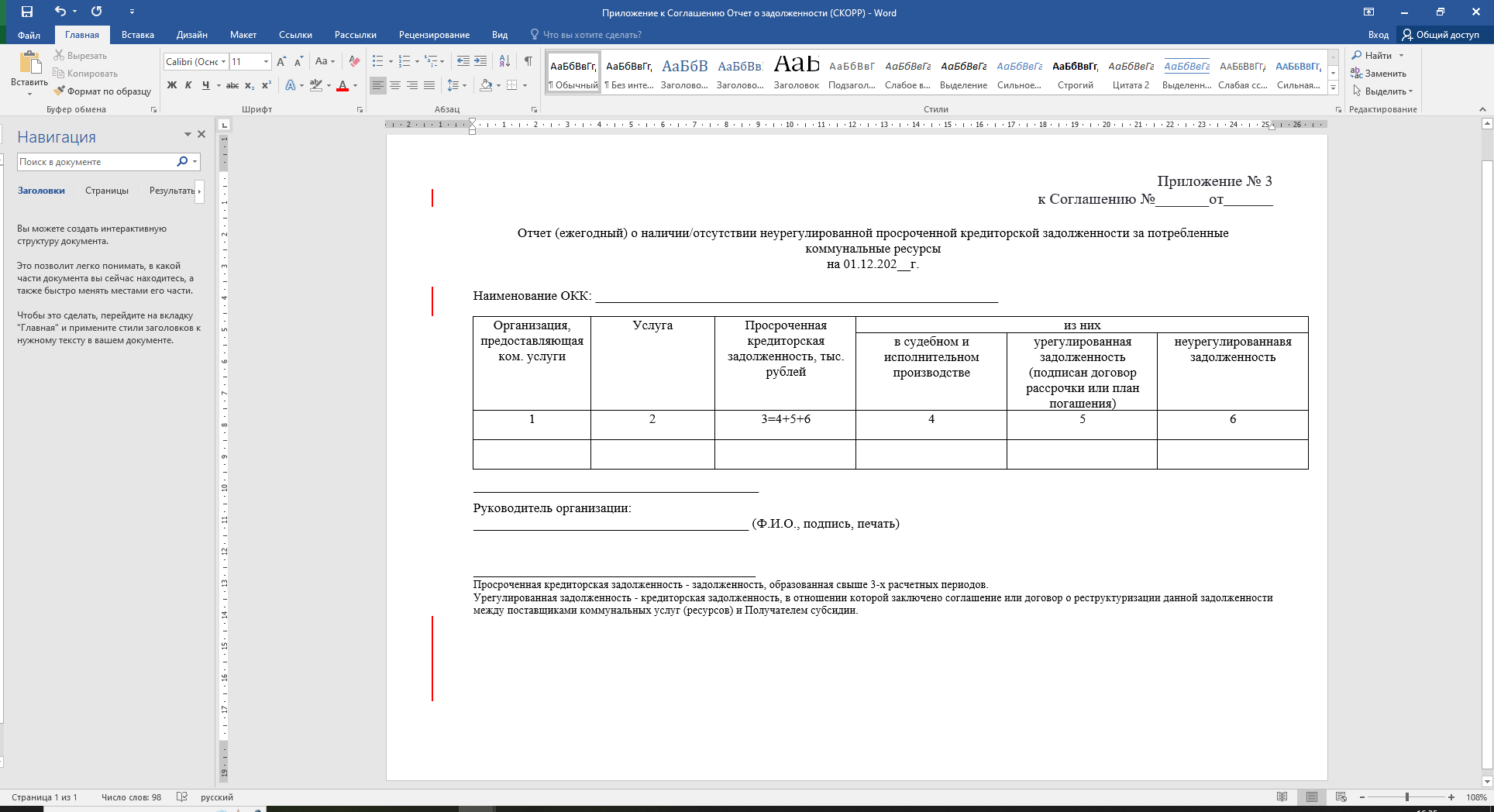 Форма отчета будет размещена на официальном сайте ГКУ РС(Я) «Агентство субсидий» http://subsidii-jku.ru/
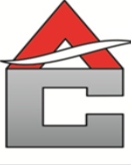 Корректировка платы населения
Приостановка текущего финансирования организации до устранения выявленных нарушений;
Часто выявляемые нарушения в ходе проверок соблюдения порядка и условий предоставления субсидии организаций коммунального комплекса:
Удержание излишне выплаченной субсидии с текущего финансирования;
Направление требований о возврате излишне выплаченной субсидии;
Учет выявленных обстоятельств по итогам проверок при текущем/плановом начислении субсидий;
Приведение субсидируемых объемов к фактически поставленным
Актуализация жилищного фонда РС(Я)
Принимаемые меры по результатам проверок:
Результат проверок
Направление материалов в правоохранительные органы, Управление государственного строительного и жилищного надзора РС(Я), Государственный комитет по ценовой политике РС(Я).
Спасибо за внимание!